GENDEROVÁ SEGREGACE VE ZDRAVOTNICKÉM A SOCIÁLNÍM PROSTŘEDÍ
Romana Dobrocká
Milica Vukadinovic
Eva Pekárková
Pavla Ramseidlová
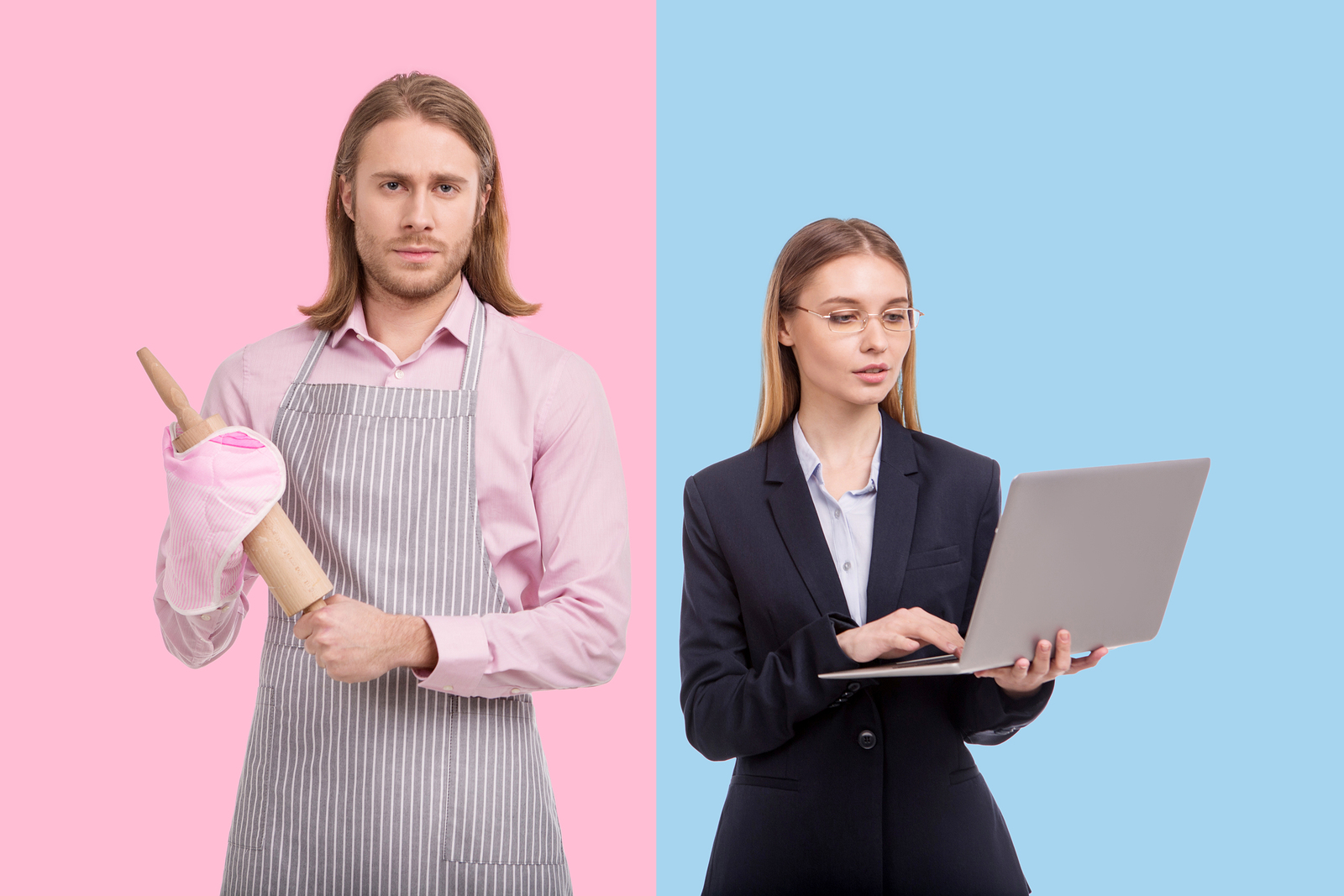 GENDER
Sociálna charakteristika femininity/maskulinity, podmienená sociálnymi historicko-kultúrnymi podmienkami (Bosá 2013)

GENDEROVÉ STEREOTYPY 
(Curran, Renzetti 2003)
Psychický a sociálny mechanizmus regulujúci vnímanie a hodnotenie určitých javov (Bosá 2013)
Obrázok 1. Gender Stereotypes Are More Common On Men's Than On Women's Channels
SEGREGÁCIA
Odlíšenie, odlúčenie alebo oddelenie (Výkladový slovník slovenského jazyka)
Oddelení části obyvatelstva jako prejav diskriminace (Slovník současné češtiny)
SEGREGÁCIA NA TRHU PRÁCE (Barošová 2007)
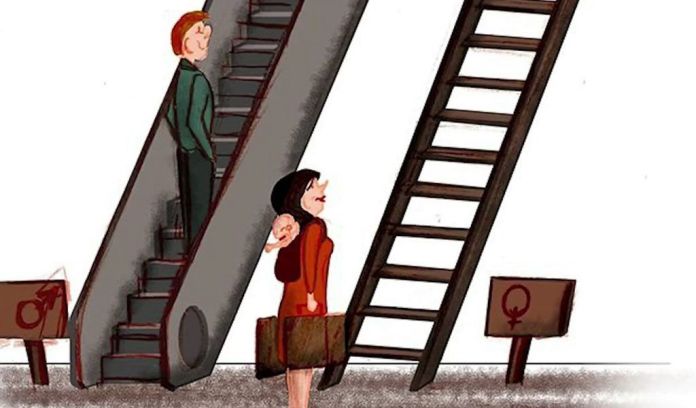 Obrázok 2. The Glass Escalator: Do Men Employed In Female Dominated Jobs Get Promoted Faster?
[Speaker Notes: https://www.nechybujte.cz/slovnik-soucasne-cestiny
https://slovnik.aktuality.sk/pravopis/slovnik-sj/]
Ženy v medicíně
Feminizace medicíny (Syed, 2021)

Extrémní genderová segregace (Riska, 2008)

Horizontální segregace   
Vertikální segregace
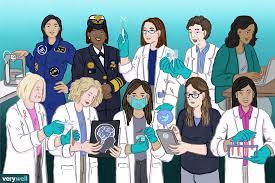 Obrázok 3. Modern Female Innovators Who Are Changing Medicine
Zdravotnické profese (Hunkele, 2014)
Zdravotní bratr (Bosá 2013)
Rodové univerzum je pojetí, které tvoří tři roviny vzájemně  se propojující a ovlivňující. 

Rodová identita popisuje, jak jsou neutrální vlastnosti přiřazované mužskému nebo ženskému pohlaví. Mužské vlastnosti mají ve společnosti vyšší hodnocení než ženské. 
 
Dělba práce  představuje rodovou strukturu lidských aktivit která odkazuje na přiřazování rodových 
charakteristik celé oblasti lidských činností a institucí 

Rodový symbolizmus  symbolická rovina rodu, rodový stereotyp, muži a ženy se chovají způsobem, který je 
očekáván a tím a působí přirozeně.
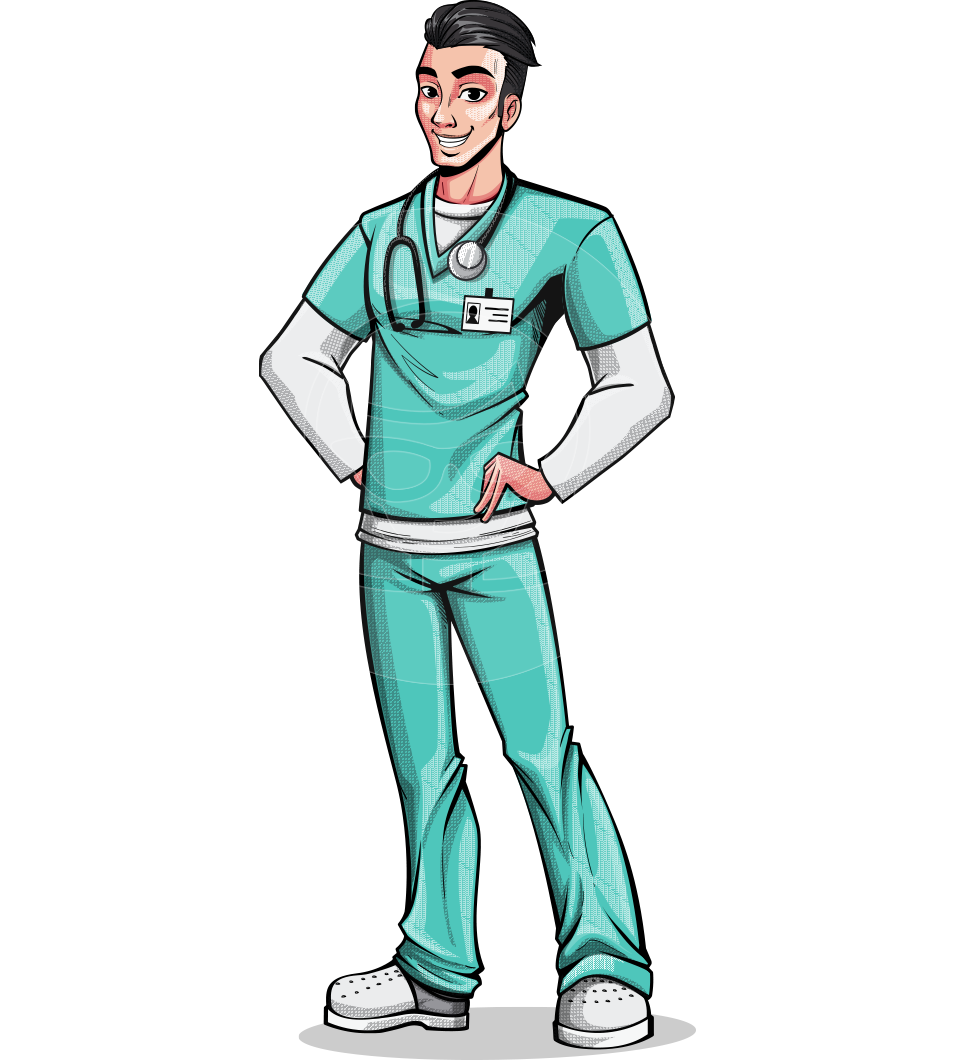 Obrázok 4.
(Brada 2003)
Rodové role (Gračko 2012)
Empatická, citově založená, pečující o děti, rodinu a domov
Panovačný, bojovný, agresivní, role ochránce
Obrázok 5. Nemocnice na kraji města
Obrázok 6. Slouží v první linii a říkají: Je to náročné, ale jsme šťastní, že tuto práci
Znaky diskriminace (Brada 2003)
předsudky, že muž pracující v ošetřovatelství má jinou sexuální orientaci 
oslovení, označení – zdravotní sestra - zdravotní bratr  (rodový protiklad, hovorové označení),  ve vedoucích pozicích  vrchní sestra, staniční sestra (označení v ženském rodě) Mužů v této pozici stále více přibývá, kdy důvodem je modernizace a technikalizace zdravotnictví, finanční motivace, pracovní jistota.
Gender Pay Gap (GPG) (Úřad vlády ČR, 2021; ČSÚ, 2020; Křížková, str. 16, 2018)
v roce 2018 byla ČR třetí nejhorší v GPG
ČR - 20,1 %
Německo - 20,9 %
Estonsko - 22,7 %
sociální služby
v roce 2019 (ženy - 314 tisíc, muži - 81 tisíc)
průměrná hrubá mzda - 30 tisíc měsíčně
Důvody GPG?
stereotypy
bariéry v kariérním růstu
nižší platy
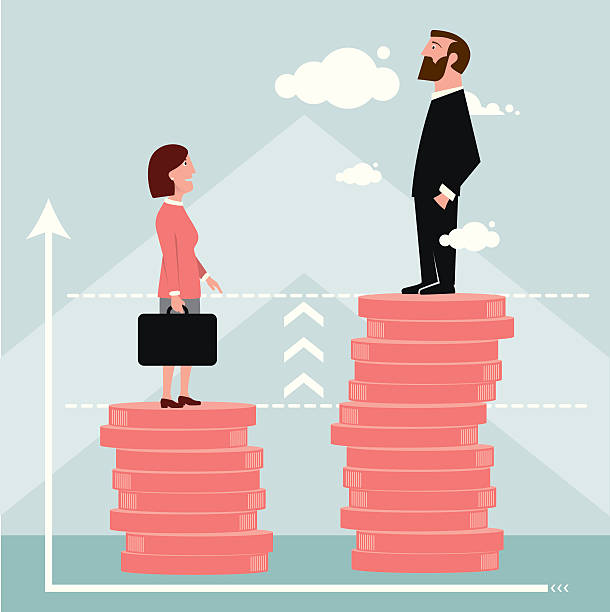 Obrázok 7. Gender pay gap
Zvyšování platů (Homfray, 2021; ČSÚ, 2020; MPSV, 2021)
zvyšování platů ve feminizovaných sektorech
školství
zdravotnictví 
(průměrná hrubá mzda - 37 tisíc měsíčně)
makléř na finančním a kapitálovém trhu 
(56 tisíc měsíčně)

porovnání s jiným sektorem
(zaručená měsíční mzda - 2022)
všeobecná zdravotní sestra, porodní asistentka - 24 100 Kč
speciální pedagog - 26 600 Kč
makléř na finančním a kapitálovém trhu - 32 400 Kč
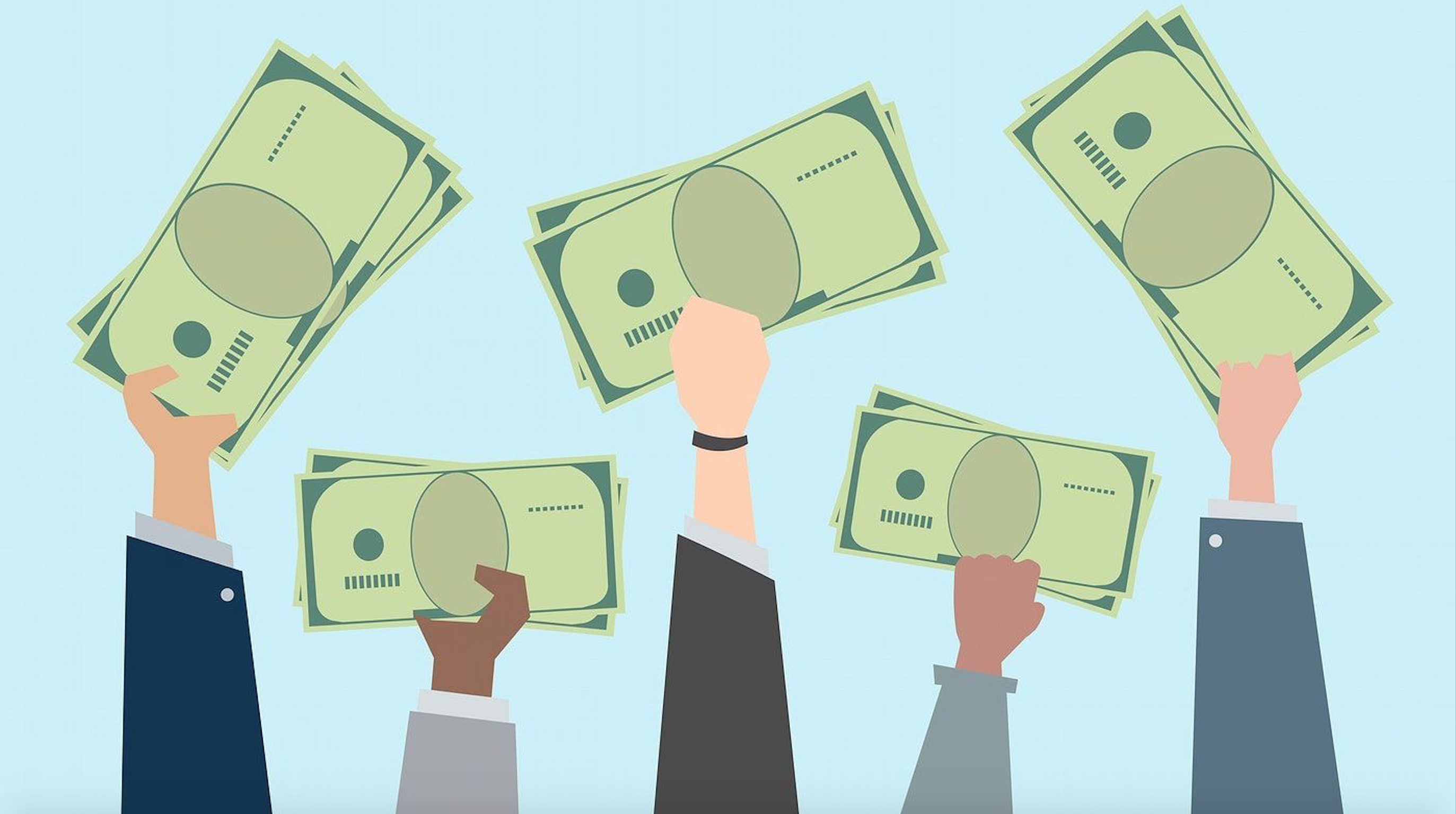 Obrázok 8. Další peníze pro OSVČ
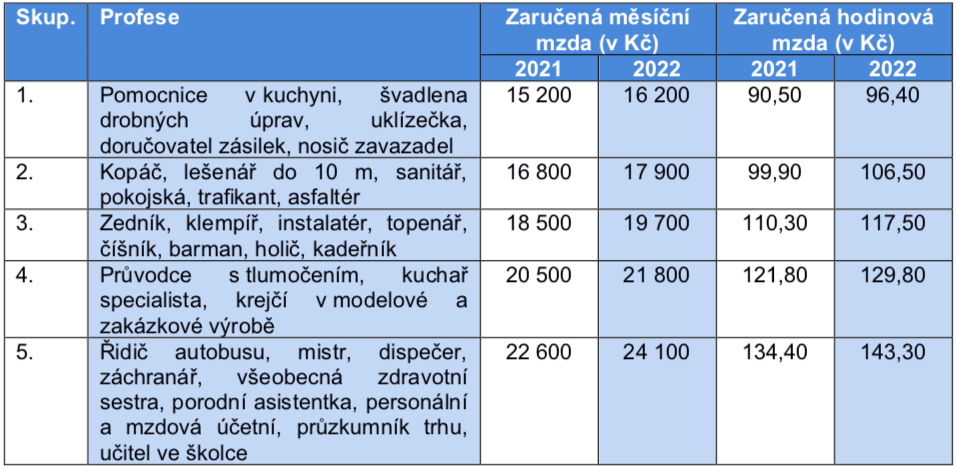 (MPSV, 2021)
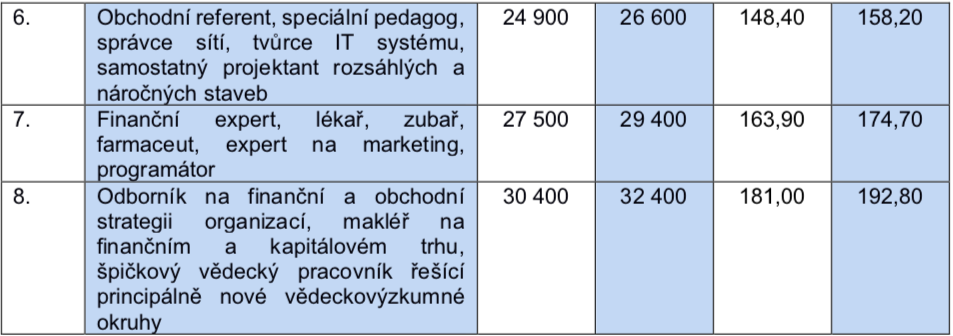 (MPSV, 2021)
NA ZÁVĚR
KNIHY A PUBLIKÁCIE
BAROŠOVÁ, Margita, et al. Rodová segregácia na trhu práce. Rodina a práca, 2007, 5: 21-62.
Bosá, Monika. Rodové štúdia v sociálnej práci. 2013 . Prešov: Filozofická fakulta Prešovskej univerzity v Prešove. ISBN 978-80-555-0954-9.
BOSÁ, Monika. Rodové štúdiá v sociálnej práci. 2013. Prešov: Filozofická fakulta Prešovskej univerzity v Prešove, 2013. 33-50, 207-209. ISBN ISBN 978-80-555-0954-9
CURRAN, Daniel J.; RENZETTI, Claire M. Ženy, muži a společnost. Praha: Karolinum, 2003. 20-59.
Delivered by women, led by men: a gender and equity analysis of the global health and social workforce. Global Health Workforce Network [online]. 2019, 2019, 2019(24), 1-60 [cit. 2022-01-10]. Dostupné z: https://apps.who.int/iris/handle/10665/311322
DUDOVÁ, R., A. KŘÍŽKOVÁ, D. FISCHLOVÁ. Gender v managementu: kvalitativní výzkum podmínek a nerovností v ČR. Praha: VÚPSV. 2006. 23-24.
F. RESKIN, Barbara a Heidi I. HARTMANN. Women's Work, Men's Work: Sex Segregation on the Job [online]. National Academy Press. Washington, D.C.: National Academy Press, 1986 [cit. 2022-01-10]. ISBN 0-309-53483-6. Dostupné z: https://www.nap.edu/catalog/610/womens-work-mens-work-sex-segregation-on-the-job
Gračko,  Martin. Muž v profesi sestra Sestra (Praha). 2012, roč. 22, č. 1, s. 21-22. ISSN: 1210-0404
HOLÝ, Dalibor, ed. Zaostřeno na ženy a muže 2020: Genderové statistiky. Praha: Český statistický úřad, 2020. 300002-20. Dostupné také z: https://www.czso.cz/documents/10180/120583268/30000220.pdf/45d09d6e-670e-4d7f-842d-3f2a5bfc4201?version=1.3
HOMFRAY, Šárka. Sociální pracovníci a pracovnice jsou podhodnocenou profesí. Zpravodaj 01/2021: Gender a sociální práce [online]. 28. 2. 2021 [cit. 2022-01-08]. Dostupné z: https://zpravodaj.genderstudies.cz/cz/clanek/socialni-pracovnici-a-pracovnice-jsou-podhodnocenou-profesi
KOLDINSKÁ, Kristina. A zase ta feminizace: Tentokrat v sociálních službách. Feminismus.cz: Portál českého feminismu [online]. 28. 2. 2021 [cit. 2022-01-08]. Dostupné z: https://www.feminismus.cz/cz/clanky/a-zase-ta-feminizace-tentokrat-v-socialnich-sluzbach
KŘÍŽKOVÁ, Alena − MARKOVÁ VOLEJNÍČKOVÁ, Romana − VOHLÍDALOVÁ, Marta: Genderové nerovnosti v odměňování: Problém nás všech. Sociologický Ústav AV ČR, 2018, 188 stran, ISBN 978-80-7330-329-7
L. HUNKELE, Kerri. Segregation in United States Healthcare: From Reconstruction to Deluxe Jim Crow [online]. New Hampshire, 2014 [cit. 2022-01-11]. Dostupné z: https://scholars.unh.edu/cgi/viewcontent.cgi?article=1189&context=honors. University of New Hampshire.
RISKA, Elianne. The Feminization Thesis: Discourses on Gender and Medicine. Nordic Journal of Feminist and Gender Research [online]. 2008 (16), 3-18 [cit. 2022-01-10]. Dostupné z: doi:10.1080/08038740701885691
SHAI, Ayelet, Shahar KOFFLER a Yael HASHILONI-DOLEV. Feminism, gender medicine and beyond: a feminist analysis of "gender medicine." Int J Equity Health [online]. 2021, 03.08.2021, 2021(20), 177 [cit. 2022-01-10]. Dostupné z: doi:10.1186/s12939-021-01511-5
Strategie rovnosti žen a mužů na léta 2021 - 2030. Praha: Úřad vlády ČR, 2021.
Vladimír Brada Jak se žije zdravotním bratrům Zdravotnické noviny (Avicenum/Mladá fronta). 2003, Roč. 52, č. 16, s. 12-13. ISSN: 1805-2355; 1214-7664 (elektronická verze).
INTERNETOVÉ ZDROJE
Nechybujte.cz [online]. Brno: Lingea, 2022 [cit. 2022-01-04]. Dostupné z: https://www.nechybujte.cz/slovnik-soucasne-cestiny
Slovnik.sk [online]. Jazykovedný ústav Ľudovíta Štúra Slovenskej akadémie vied: Ringier Axel Springer SK, 2022 [cit. 2022-01-04]. Dostupné z: https://slovnik.aktuality.sk/pravopis/slovnik-sj/?q=segreg%C3%A1cia
Tisková zpráva: Minimální mzda se od ledna 2022 zvýší na 16 200 korun. Praha: Tiskové oddělení MPSV, 2021. Dostupné také z: https://www.mpsv.cz/documents/20142/2061970/TZ_05_11_2021_minimáln%C3%AD+mzda_vláda_16200.pdf/365eced7-165c-9e37-0eba-ef17c59cb4c6
Ženy a muži v datech - 2020. Český statistický úřad [online]. Praha [cit. 2022-01-04]. Dostupné z: https://www.czso.cz/documents/10180/151439704/30000420k04.pdf/55408888-cbdb-4c95-b5d7-b1442bac79d8?version=1.1
Ženy a muži v datech - 2020. Český statistický úřad [online]. Praha [cit. 2022-01-04]. Dostupné z: https://www.czso.cz/documents/10180/151439704/30000420.pdf/5f24abfc-dbb8-4be6-98f6-1d9acff33e56?version=1.3
OBRÁZKY
Obrázok 1. Gender Stereotypes Are More Common On Men's Than On Women's Channels. BiteScience: Communication and Media [online]. 2019 [cit. 2022-01-05]. Dostupné z: https://www.bitescience.com/articles/gender-stereotypes-are-more-common-on-mens-than-on-womens-channels/
Obrázok 2.  The Glass Escalator: Do Men Employed In Female Dominated Jobs Get Promoted Faster? Feminisminindia.com [online]. © FII Media Private Limited, 2020 [cit. 2022-01-05]. Dostupné z: https://feminisminindia.com/2020/03/18/glass-escalator-men-employed-female-dominated-jobs-promoted-faster/
Obrázok 3. 10 Modern Female Innovators Who Are Changing Medicine [online]. PUBLIC HEALTH: PUBLIC HEALTH, 2020 [cit. 2022-01-09]. Dostupné z: https://www.verywellhealth.com/women-shaking-up-health-care-4588098
Obrázok 4. Pop Art Style Male Nurse Cartoon Character[online] [cit. 2022-01-07] Dostupné z: www.grafikomama.cz 
Obrázok 5. Nemocnice na kraji města (foto: ČST/RTVS)[online] [cit. 2022-01-07] Dostupné z: https://www.parabola.cz/zpravicky/31843/trojka-uvede-kultovni-serial-nemocnice-na-kraji-mesta/
Obrázok 6. Slouží v první linii a říkají: Je to náročné, ale jsme šťastní, že tuto práci děláme foto Radek Bartoníček[online] 17. 4. 2020 [cit. 2022-01-07] Dostupné z: https://zpravy.aktualne.cz/domaci
Obrázok 7. Gender pay gap. IStock: by getting images [online]. iStockphoto LP., 2022 [cit. 2022-01-11]. Dostupné z: https://www.istockphoto.com/cs/ilustrace/gender-pay-gap 
Obrázok 8. Další peníze pro OSVČ. Forbes [online]. MediaRey, SE, 2022 [cit. 2022-01-11]. Dostupné z: https://forbes.cz/osvc-dotanou-dalsich-15-tisic-za-kveten-rika-babis/
ZDROJE
Děkujeme za pozornost